Journal Club - Zumbühl Group
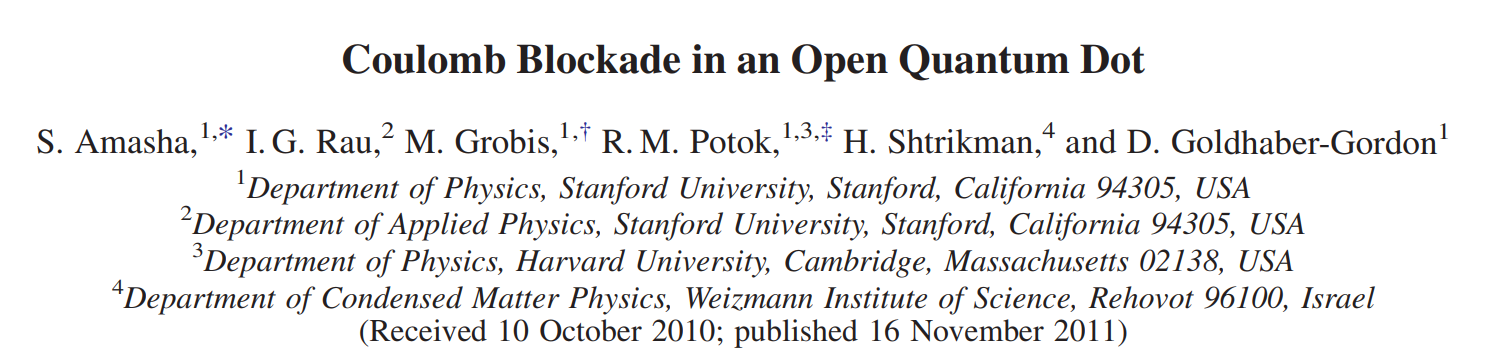 James Mingchi Xu30.08.2024
Outline
The device Architecture
Characterization of QPCs
Coulomb Diamond in Different Tuning Regime
Measurement with the Charger Sensor
The connection to the Microkelvin project.
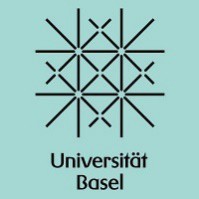 Device architecture
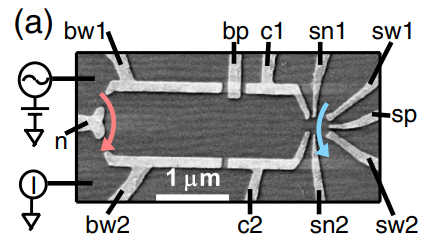 To calculate the self capacitance and the charging energy (naively):
C0=8ϵ0 ϵr R = 8.351e-16F
where ϵr = 13.1, and R = 0.9 µm (A disc charge with same area in infinite GaAs)
Ec = e2/C0 = 2.22K * kb
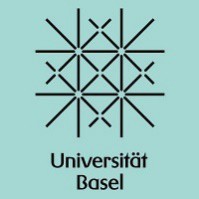 Characterization of QPCs
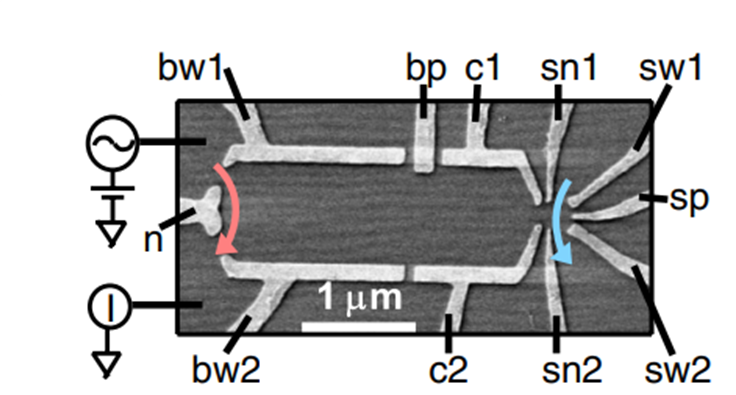 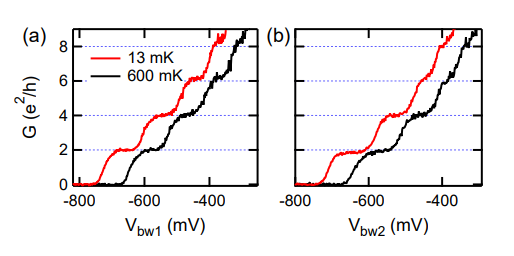 The exact voltage of Vn is not specified :(

The sub-band spacing of is around 50µeV (0.58K)
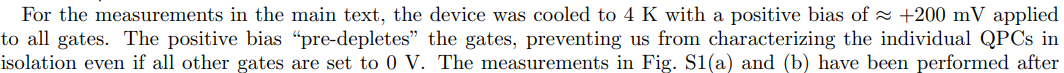 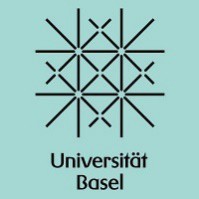 Characterization of QPCs
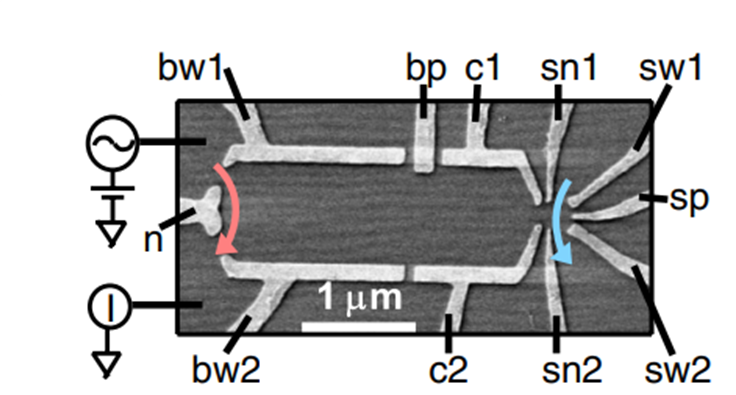 T = 13 mK ; B = 25 mT ; 1mV period
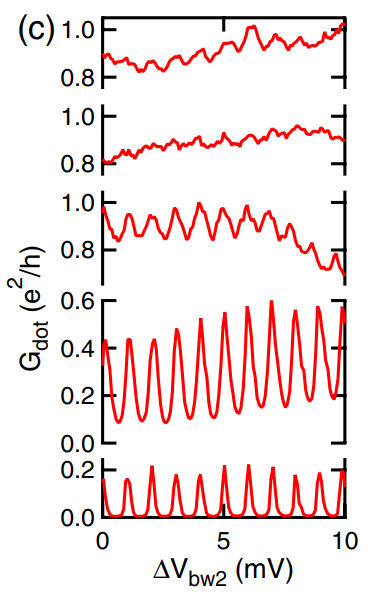 1st plateau
1st plateau
1st plateau
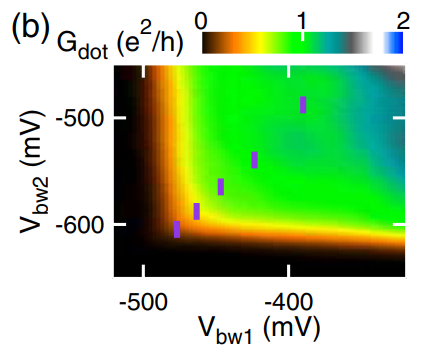 T = 540 mK 
B = 25 mT
Tunnelling regime
Tunnelling regime
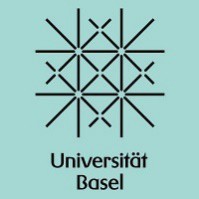 Coulomb Diamond in Different Regime
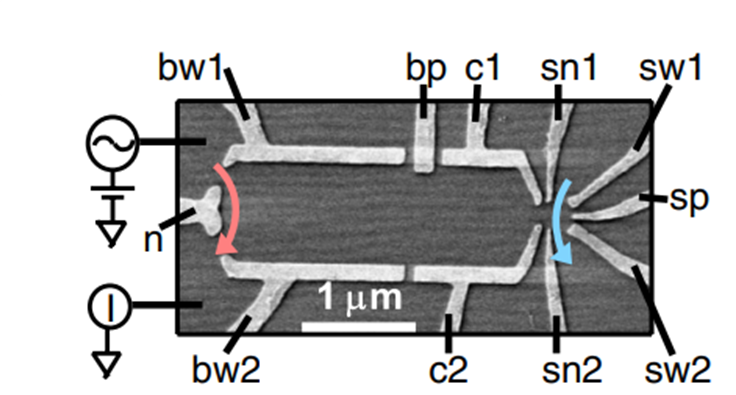 For Vn = -315mV

Ec = 16µeV (180mK)
T = 13 mK ; B = 0 mT
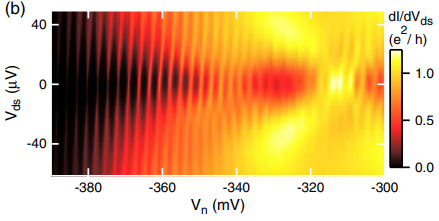 For Vn < -370mV

Ec = 115µeV (1.33K)
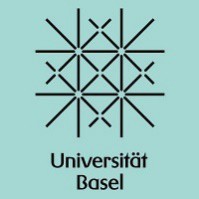 Coulomb Diamond in Different Regime
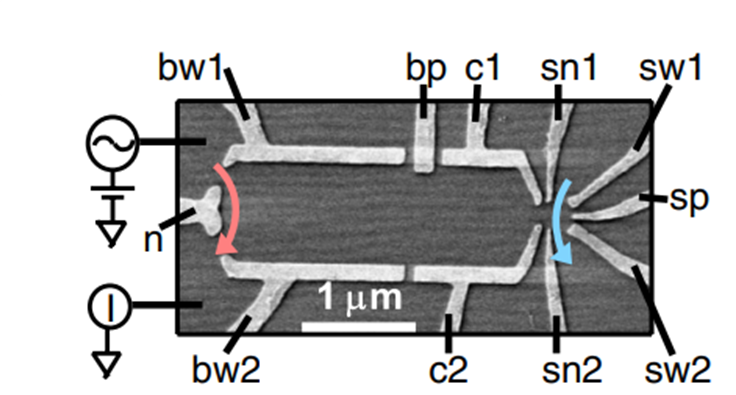 When both QPC’s are kept on the first plateau…
T = 13 mK ; B = 0 mT
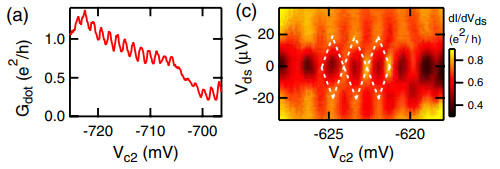 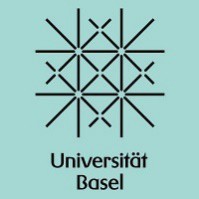 Charging Energy Renormalization (Ref[6,7])
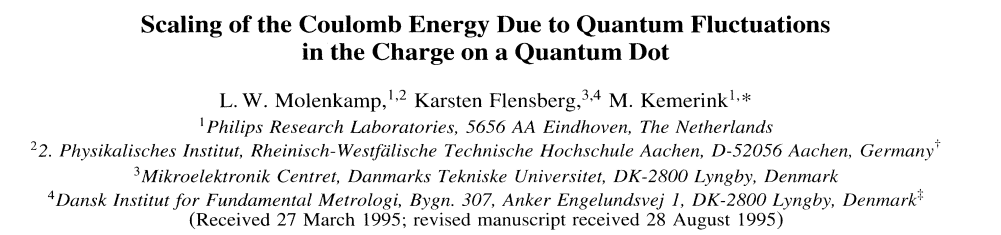 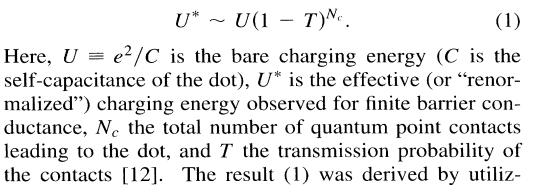 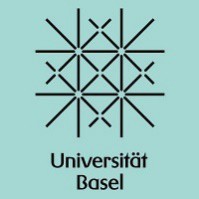 Measurement with the Charger Sensor
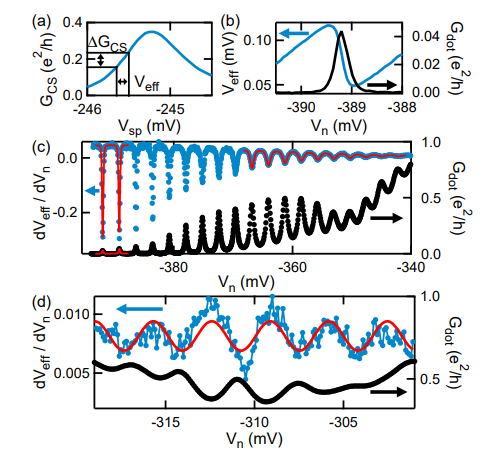 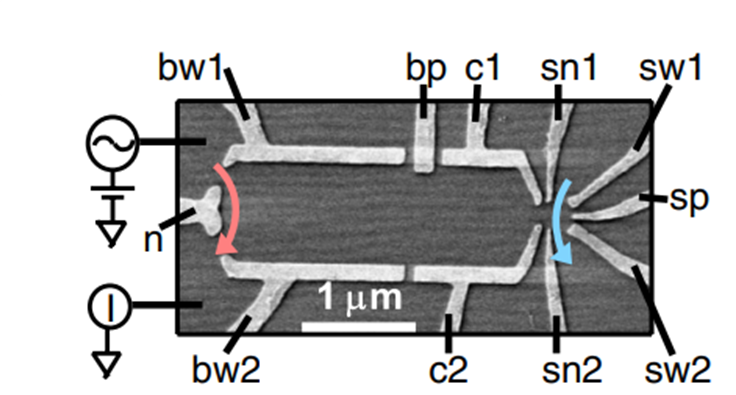 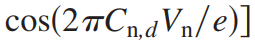 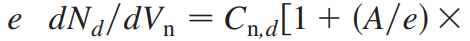 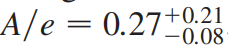 Model from ref[10]
Mesoscopic charge quantization
I. L. Aleiner and L. I. Glazman
Phys. Rev. B 57, 9608 – Published 15 April 1998
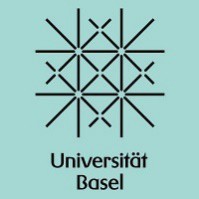 Measurement with the Charger Sensor
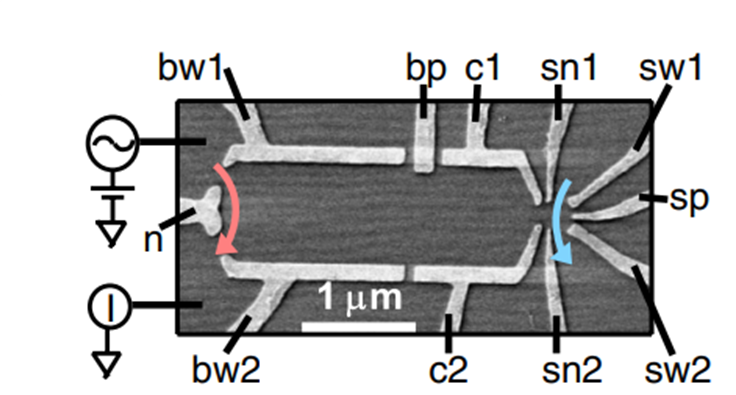 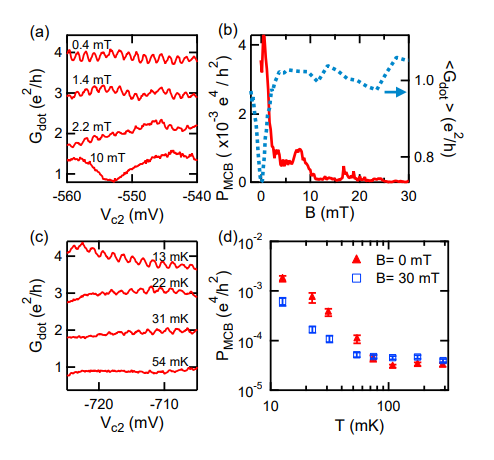 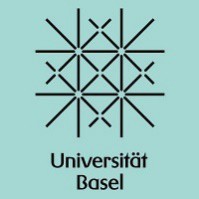 Conclusion
Coulomb blockade caused by weak localization is observed.
The charging energy of a QPC defined quantum dot changes significantly with the tuning.
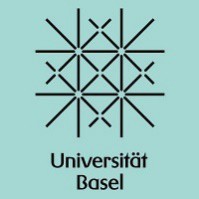 The A 2DEG CBT
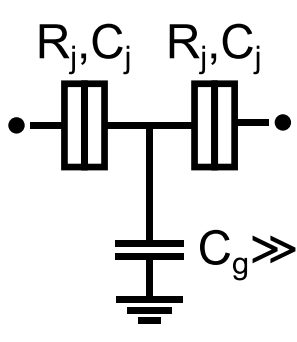 Ohmic
Ohmic
To park the QPCs on the plateau?

The dimension of the charging island?

The charging energy renormalization?

To use the WL as the charging effect?

Shape of the island?

Quantum hall regime?
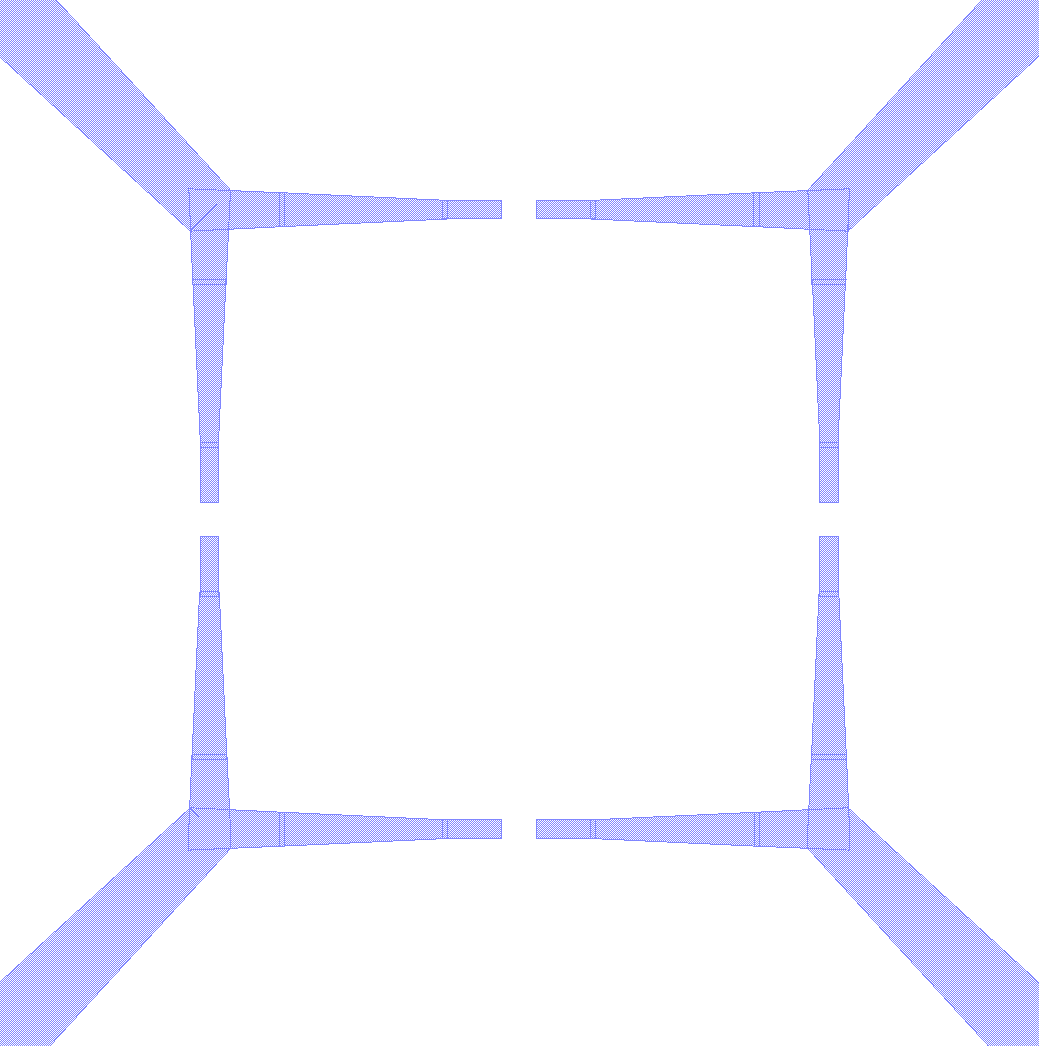 QPC
QPC